Climbing For Life 2011-2018

Awareness- and fundraising campaign on asthma, cystic fibrosis and other lung diseases

Draw attention to asthma, cystic fibrosis and other lung diseases in a positive way 

Raise awareness on the importance of good patient care and timely intervention
Raise awareness on the fact that the environment and air pollution have a significant impact on the quality of life of asthma patients, cystic fibrosis patients and patients with other lung diseases 

Raise awareness on the fact that sport leads to a better condition and a better control of breathing 
 
Raise awareness on the fact that practising sports under medical supervision helps to push a patient’s limits and has a positive effect on a patient’s mood
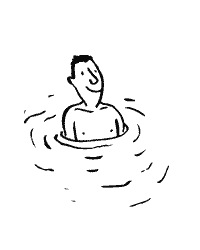 Testimonial Wim Wittevrongel

Participant Climbing for life 2014
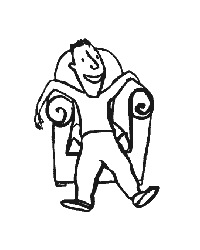 “Hello astma! NOT happy to meet you...”
Verschillende “niet-erkende” astma indicaties in mijn jeugd

 Veel allergie vanaf 10 jaar oud

 Eerste serieuze astma indicaties rond 35 jarige leeftijd  	(huisdokter) -> “the big A”

 2011 :  voorbereidingen & controles (cardio) nav “toogweddenschap” CFL Galbier zijn het begin van een nieuw leven met moeilijke astma!
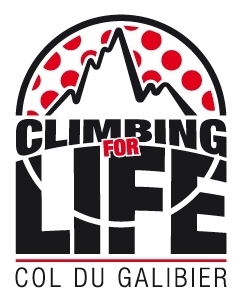 20-21/09/2012
Astma of niet : sporten is gezond... niet?
Astma-aanval na 1.5km!

Na lange pauze op karakter naar boven


Gevolg : 2 weken medrol & antibiotica
Astma-problemen > 2000 meter

45 minuten gereden over de laatste 4 km...

Gevolg : 1 week medrol, antibiotica, 2 maanden niet fietsen
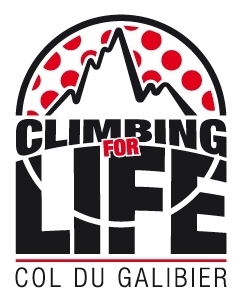 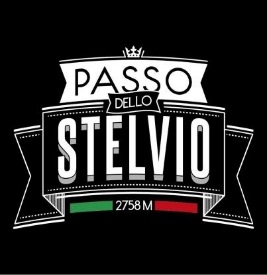 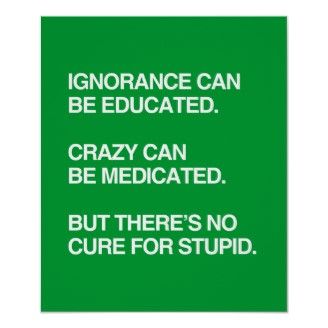 My worst nightmares ever!

Astma, geen aangepaste training, nog niet “stabiel” genoeg, zwaarlijvig, ... -> “looking for a lot of trouble*”
15-16/06/2013
20-21/09/2012
* Astmaaanval met mogelijke complicaties : stuipen, ademhalingsstilstand, hartproblemen, ....
Tourmalet 2014 : Climbing for MY life en Climbing for THEIR life
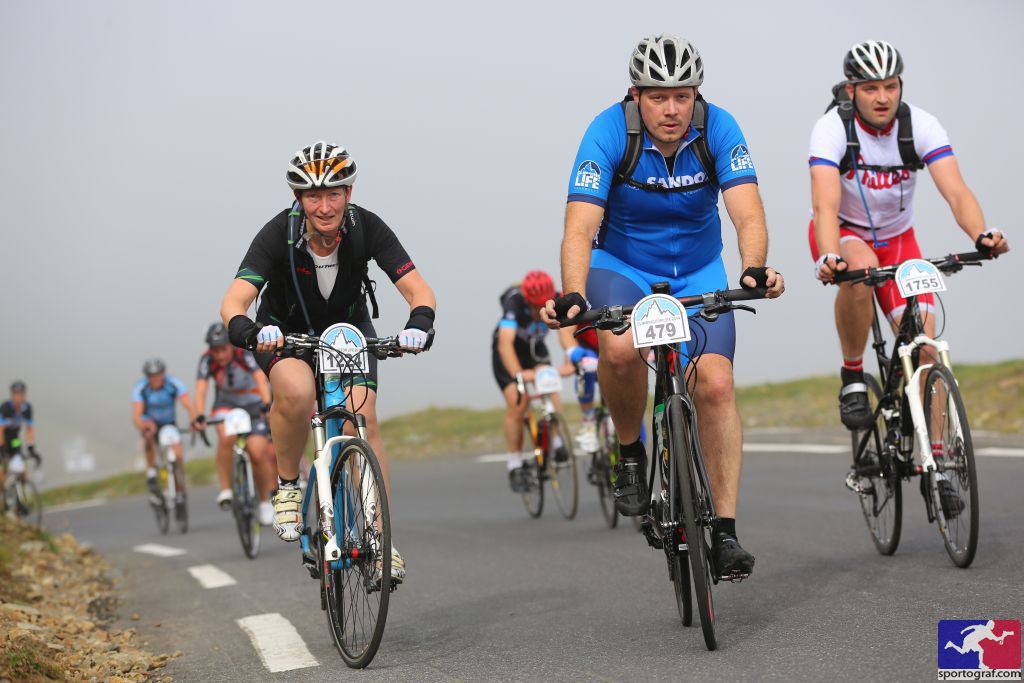 Geselecteerde 2014 CFL ambassador

6 maanden intensieve training

12 kg

Mijn eerste col zonder noemenswaardige problemen!

Gigantische fondsenwerving voor verder onderzoek

En 2 “astma kinderen” zo fier dat ze zelf ooit deze uitdaging aan willen gaan!
Maar dat was niet het einde
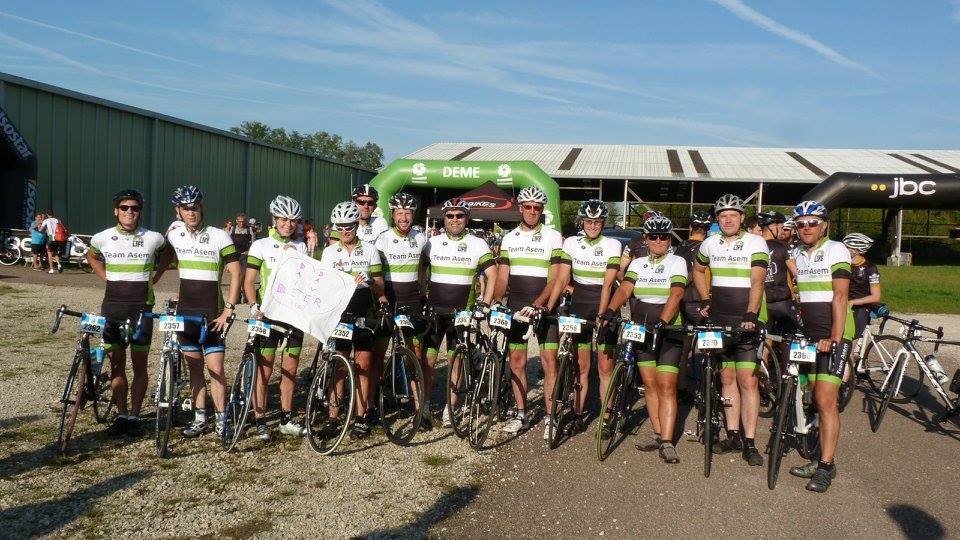 Lid van team Asem

Ex-geselecteerde astma- en mucopatiënten die (blijven) aantonen dat fietsen met muco/astma kan, en moet!
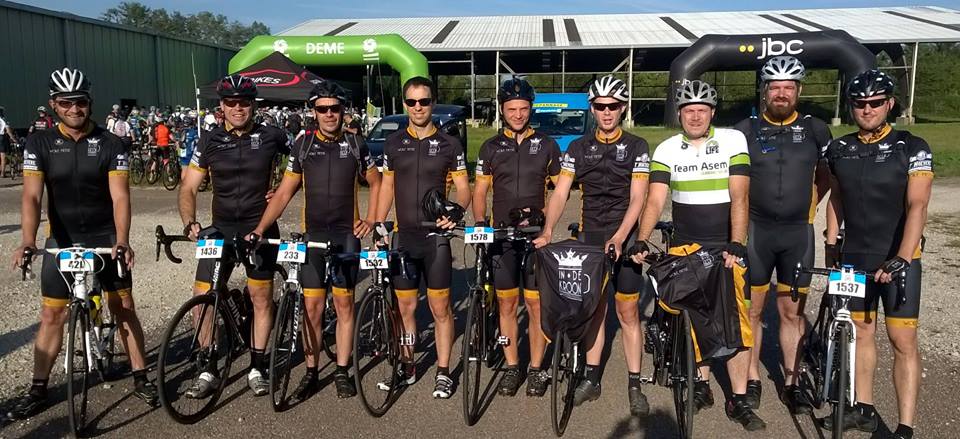 Wim 2.0, “fighting astma” met hulp van de vrienden

Woile Fietse, mijn team dat fietst voor het goede doel.
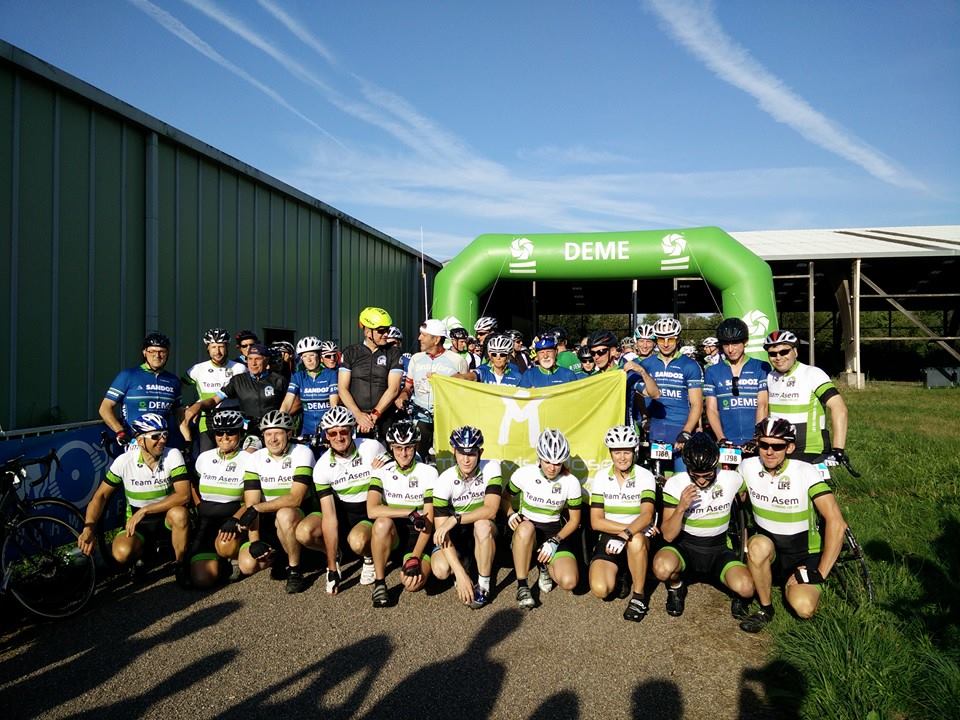 “Rebels” with the same cause : 
Climbing for (our) life and fighting astma & muco